С.В.Тупицина, воспитатель
I квалификационной категории
А.А.Ширенкова
Старший воспитатель 
I квалификационной категории
Г.Арзамас
МБДОУ д/с № 52
Организация краеведческого мини-музея
 как средство нравственно-патриотического воспитания старших дошкольников
Краеведение – это изучение природы родного края, его хозяйства, экологических проблем, особенностей населения, история и культуры.

Краеведение является важным средством нравственно-патриотического воспитания детей старшего дошкольного возраста. 

Именно в этом возрасте у детей возникает интерес и желание познать все окружающее, откликаться на новое в жизни. 

Поэтому задача педагогов – пробудить в маленьких «почемучках» любовь к родной земле, родному краю. 
Для детей это, прежде всего родной дом, улица, детский сад, речка, природа, люди.
Наш мини-музей
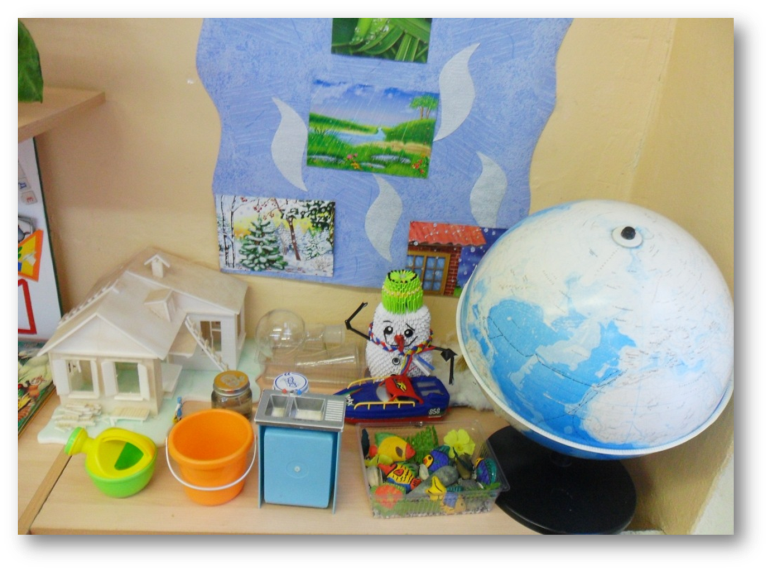 Дидактические игры и книги
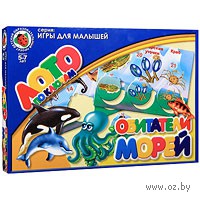 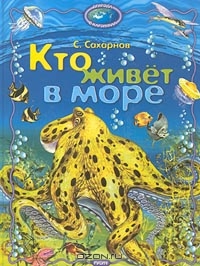 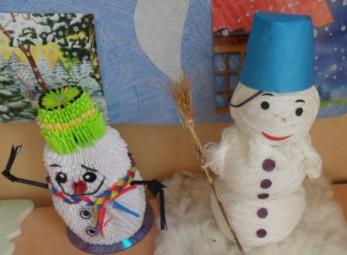 Макеты водопада и реки
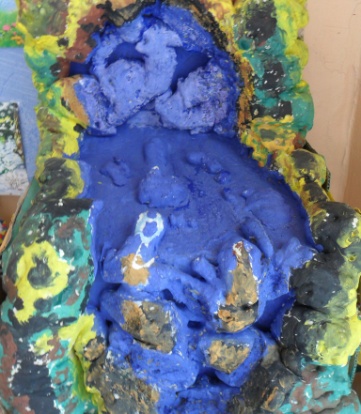 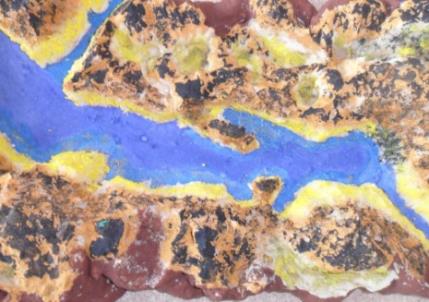 Рисунки детей
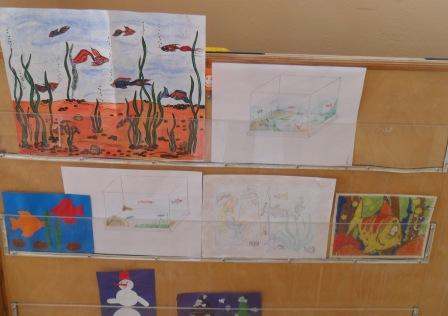 Работа с детьми
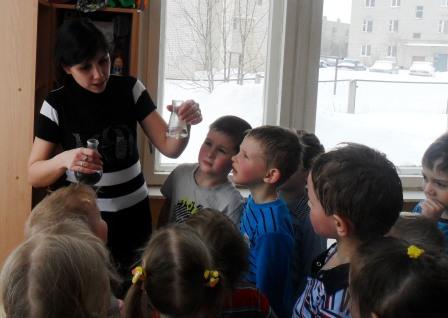